Liturgie d’entrée : Que vive mon âme à Te louer !
Que vive mon âme à Te louer !
Tu as posé une lampe,
Une lumière sur ma route,
Ta parole, Seigneur, Ta parole, Seigneur.

1.	Heureux ceux qui marchent dans tes voies, Seigneur !
	De tout mon cœur, je veux garder ta parole
	ne me délaisse pas, Dieu de ma joie !

2.	Heureux ceux qui veulent faire ta volonté,
	je cours sans peur sur la voie de tes préceptes 
	et mes lèvres publient ta vérité.
Liturgie d’entrée : Que vive mon âme à Te louer!
Que vive mon âme à Te louer !
Tu as posé une lampe,
Une lumière sur ma route,
Ta parole, Seigneur, Ta parole, Seigneur.

3.	Heureux ceux qui suivent tes commandements !
	Oui, plus que l'or, que l'or fin, j'aime ta loi,
	plus douce que le miel est ta promesse.

4.	Heureux ceux qui méditent sur la sagesse !
	Vivifie-moi, apprends-moi tes volontés
	dès l'aube, de ta joie, tu m'as comblé.
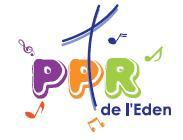